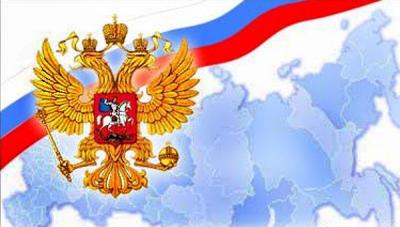 День Молодого избирателя
9
ВИКТОРИНА
«Знаток права»
Вопрос 1
С какого возраста гражданин РФ становится избирателем:
а) с 20 лет;  б) с 25 лет; 
 в) с 16 лет;  г) с 18 лет.
Вопрос 2
Право быть избранным – это:
а)Пассивное избирательное право;  
б) активное избирательное право.
Вопрос 3
Какие категории граждан лишены
права избирать в РФ:
а) недееспособные и находящиеся в местах лишения свободы;
б) не относящиеся к русской нации;
в) пенсионеры ,недееспособные;
г) студенты и малообеспеченные.
Вопрос 4
Какой возрастной ценз действует
в РФ при выборах депутатов
 Государственной Думы
Федерального Собрания: 
а) 18 лет;  
б) 20 лет;  
в) 21 год;  
г) 25 лет.
Вопрос 5
Указать верные принципы              избирательного права в РФ:
а) всеобщее, многоступенчатое, равное;  
б) добровольное, всеобщее, равное;
в) равное, добровольное, непрямое;
г) прямое, принудительное, всеобщее
Вопрос 6
Какие органы власти избираются в РФ:
а) Местные органы власти, Государственная Дума, Правительство;
б) Министерства, Президент; Государственная Дума;
в) Местные органы власти, Правительство, Президент;
г) Президент страны, Государственная Дума, местные органы власти
Вопрос 7
Высшим непосредственным выражением власти народа являются: 
а) референдум; 
б) свободные выборы;
в) и то и другое.
Вопрос 8
Почему по закону во время выборов на избирательных участках могут находиться независимые наблюдатели?
а) чтобы создать видимость заполнения избирательных участков;  
б) чтобы помогать членам избирательной комиссии выдавать избирателям бюллетени для голосования;  
в) чтобы контролировать правильность процедуры выборов, фиксировать нарушения законодательства о выборах.
Вопрос 9
Какие цензы существуют для кандидата в президенты?
а) оседлости, гражданства, возрастной
б) оседлости, возрастной, половой
в) половой, национальный, гражданства
г) оседлости, гражданства, возрастной, имущественный
ВОПРОС 10
Кто в РФ обладает активным избирательным правом?
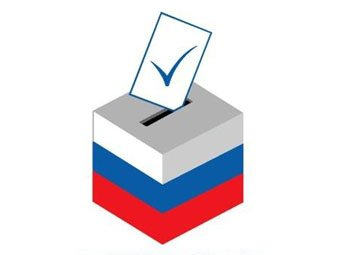 ВОПРОС 11
Какие избирательные системы используются  на выборах в РФ?
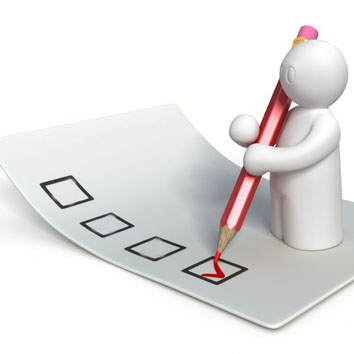 ВОПРОС 12
Назовите существующие цензы (возрастные и оседлости) предусмотренные законодательством  при реализации пассивного избирательного права?
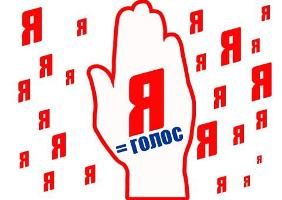 ВОПРОС 13
Как называется процент голосов, дающий основание для получения депутатских мандатов?
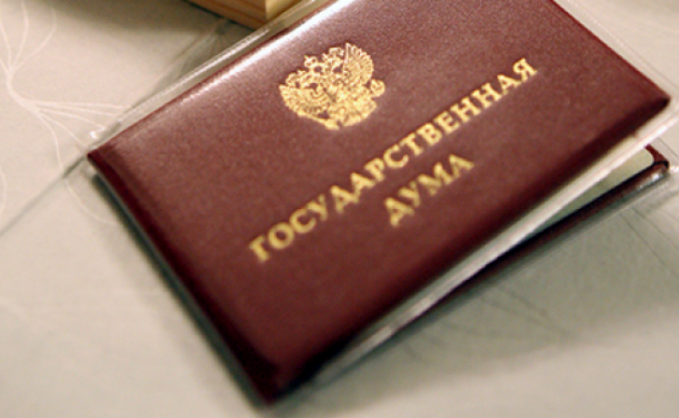 ВОПРОС 14
Как называется нежелание человека участвовать в выборах?
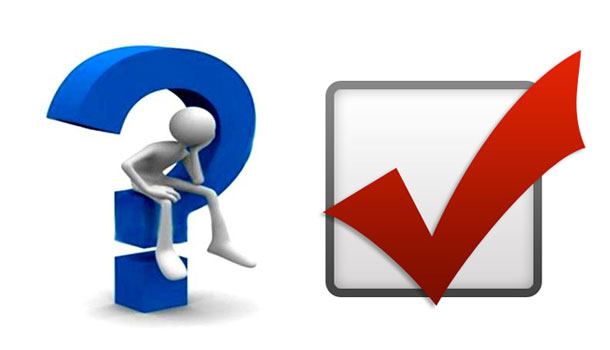 ВОПРОС 15
Какие избирательные бюллетени считаются испорченными?
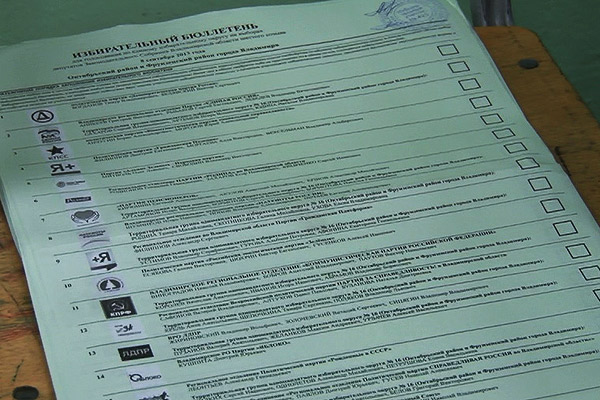 ВОПРОС 16
Как называется церемония вступления Президента РФ в должность?
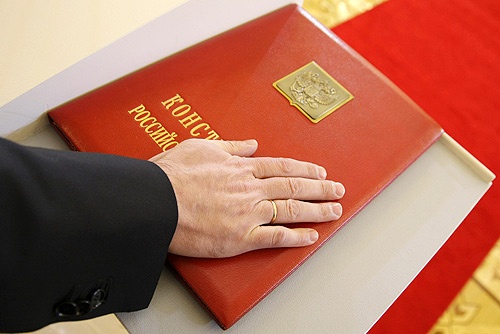 ВОПРОС 17
Какой день называют 
«днем тишины»?
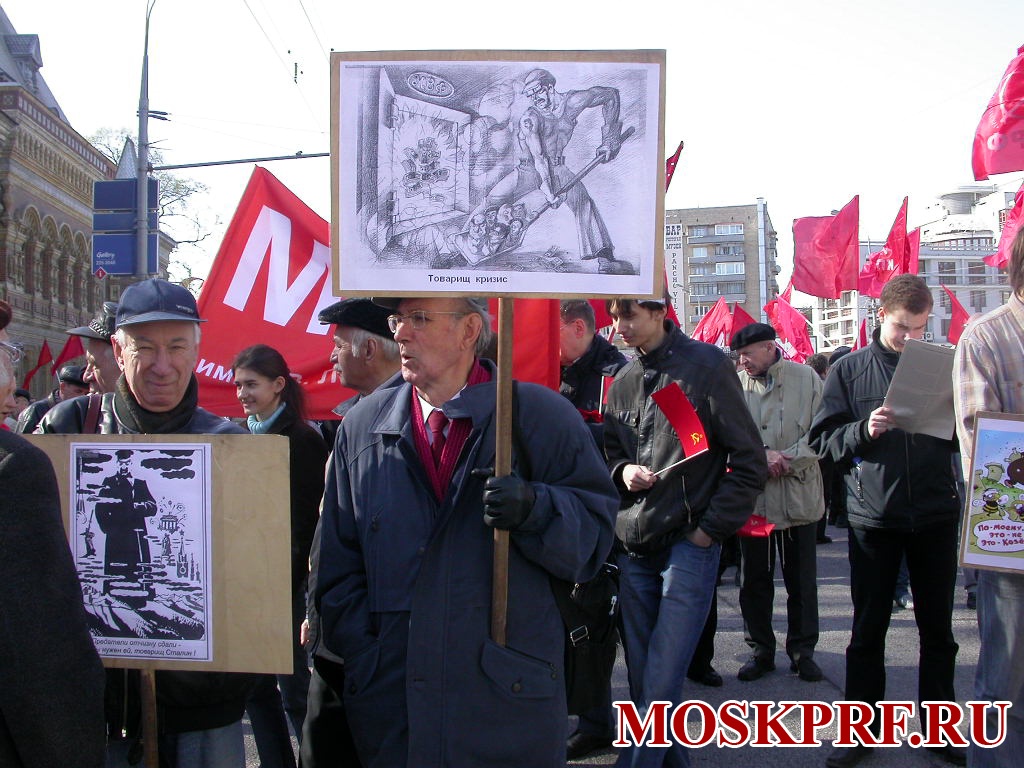 ВОПРОС 18
Голосование граждан по 
наиболее важным вопросам государственного 
значения!
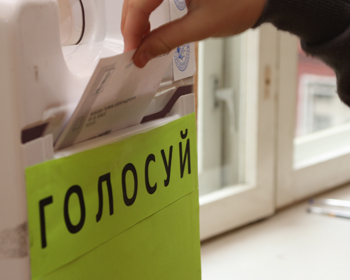 ВОПРОС 19
Высший законодательный представительный орган власти в том или ином 
государстве.
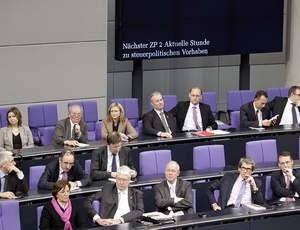 ВОПРОС 20
На какой срок  избирается Государственная Дума Российской Федерации, Президент 
Российской Федерации?
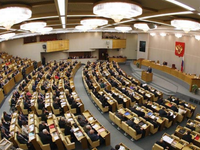 ВОПРОС 21
Назовите численность депутатов Государственной Думы.
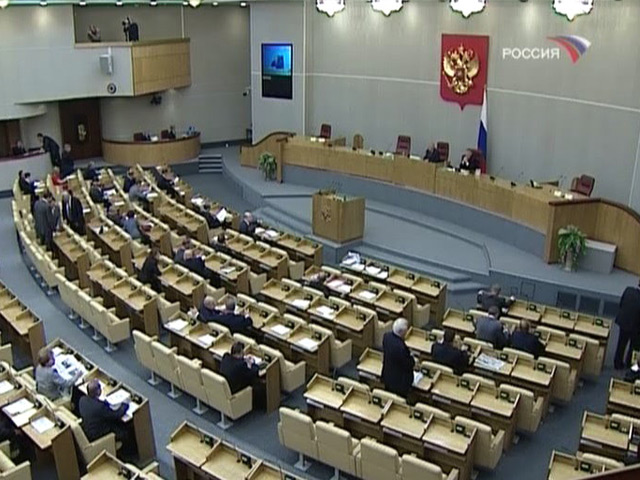 ВОПРОС 22
Когда начинается предвыборная агитация в СМИ?
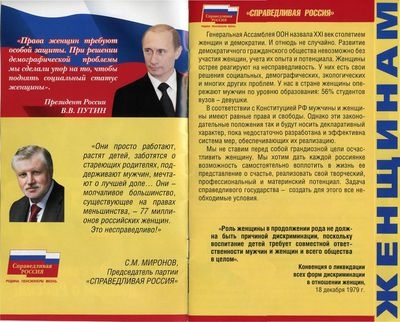 ВОПРОС 23
По какому принципу размещаются политические 
партии в 
избирательном 
бюллетене?
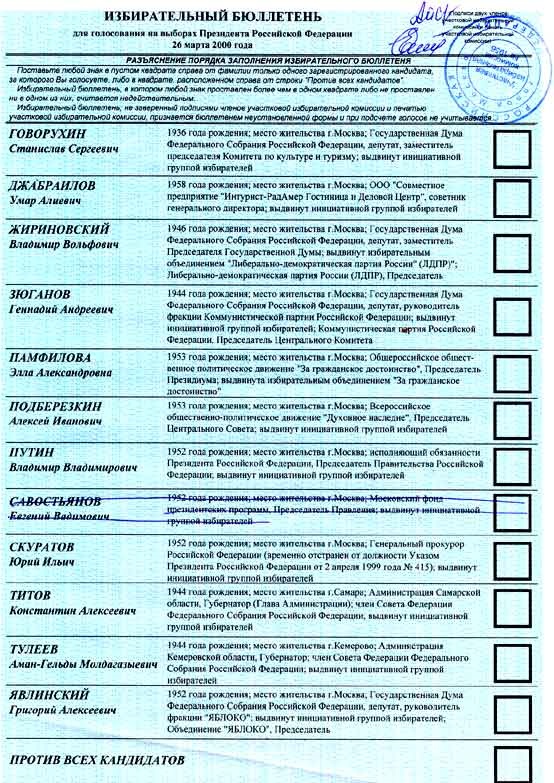 ВОПРОС 24
Как называется территориальная единица, от которой избираются члены выборных представительных органов?
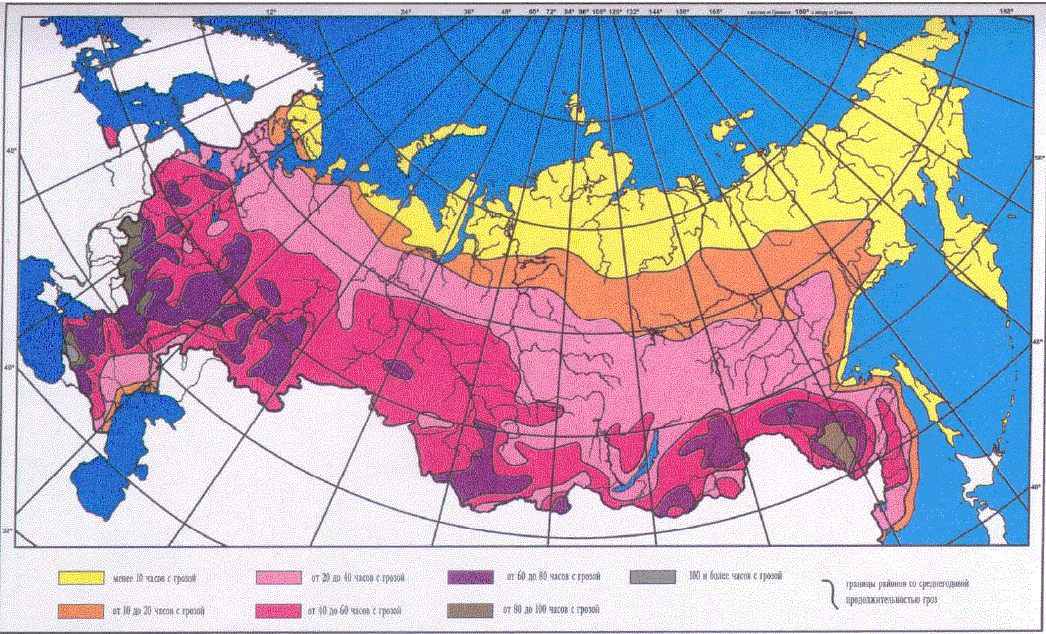 ВОПРОС 25
Как вы думаете:
Нужны ли      ВЫБОРЫ?

                  Почему?